Luisa’s Advocacy Project
Helping Students Reach Their Purpose in Life


“The more information and guidance a student has, the more likely the student is to enroll in college”
(Bell, Rowan-Kenyon, and Perna, 2009)
Part 1: Using Data to Describe the Problem
Block 9 Students
Block 9 is a program where specifically identified students are given 2 hours of math and 2 hours of English every day. 
These students are chosen based on MSP scores from 8th grade (Less than 360 for math and less than 400 for reading).
They are Mariner’s most at-risk freshmen to drop out of high school. 
70 students
Block 9 Demographics
Needs Assessment
Since I work very closely with 4 teachers and the principal, I felt the need to ask their input about the advocacy project. 
I decided to focus on college exploration and how it is connected with good grades during high school. 
The survey included: 
People that expect students to go to college (i.e. parents, teachers, counselor)
Plans after high school 
Whether or not students know how to achieve their plans 
The level of importance they place in high school graduation 
Whether or not they think they will graduate on time  
Demographic information
Need Assessment Results
“After high school I plan to…”
Needs Assessment Results
“I know the steps I need to take to complete the goals identified in the last question”
Needs Assessment Results
“I need help planning my options after high school”
Need Assessment Results
“How important is graduation for you”
Needs Assessment Results
“What are my grades right now”
Part 2: What Can I Do?
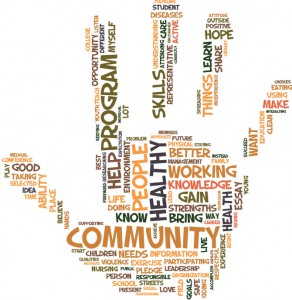 Vision Data
The needs assessment was administered at the beginning of January 2014.

67% of the students reported not knowing the steps they need to take to reach their goals after high school. 

In 5 years, the percentage of Block 9 students that do not know the steps they need to take to reach their goals after high school will decrease to 17%.
Yearly Bench Marks
A 10% decrease each year 

Year 1: 57%
Year 2: 47%
Year 3: 37%
Year 4: 27%
Year 5: 17%
Where and How to Intervene
Microlevel:  
Carry out needs assessments and analyze results
Creating Interventions- Guidance curriculum and engaging activities 
Meeting students individually to discuss what their plans are after high school
Mesolevel:
Meeting with teachers to share needs assessment results and get input 
Asking teachers to be involved in interventions and activities
After interventions occur, share pre and post results with school staff to increase awareness of the importance of college readiness for Block 9 students
Macrolevel: 
Intervention will hopefully take place at the beginning of every year
Carrying out parts of the intervention with parents would be helpful
Selected Interventions
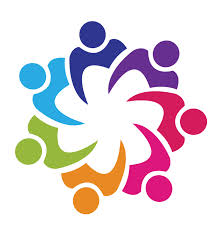 Interventions
Original Idea: My original idea was to bring in different speakers to the Block 9 classes to discuss ways in which they have overcome difficult situations that at some point prohibited them from doing well academically. 
Final Idea: 3 different Interventions 
Senior Panel: 14 seniors from Mariner served as mentors to the Block 9 students for a day during HSPE week. Seniors were given a script with topics that needed to be covered. 
MESA Class Activity: The MESA teacher and her students came to give a presentation about the class and how it prepares students for college (College field trips, SAT and ACT prep, scholarships, career information, etc.).
Interventions Continues
The MESA class brought materials to build a catapult with the students to give them a taste of the exciting types of projects they do in the class. 
College Guidance Lesson: types of colleges (community and technical colleges, and 4 year universities), the degrees they obtain from each, opportunities to transfer from a community college to a 4 year university, and financial aid such as scholarships, FAFSA, and WASFA. Also, the College and Career Center came to the classroom to talk about what they can do for students, as well as to do a career activity with them. 
    http://prezi.com/3kcm1e6zmarq/mission-to-college/
Why These Interventions?
“Though college aspirations across race and ethnicity, and income have increased, significant gaps remain in college readiness, access, and success across these groups”(Roderick, Nagaoka, and Coca, 2009)
Pre and Post Test
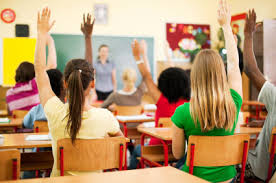 Questions and Results
College preparation starts during junior year 
Pre Test                                        Post Test
MESA Activity
MESA Activity
I am interested in taking the MESA class
I know what FAFSA and WASFA is
Pre-Test
Post-Test
I Have Met Someone from the College and Career Center
Pre-Test
Post-Test
I Know What I Need to Do to Prepare for College During My Junior Year of High School
Post-Test
Pre-Test
I Know the Steps I Need to Take to Meet My Goals After High School (Post Test)
Students Perception of Interventions
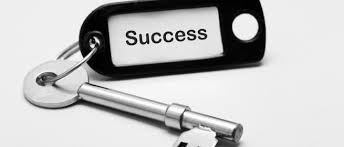 Immediate Outcomes
An immediate understanding of college options, financial aid, and what needs to be done in high school in order to attend college. 
Students passing all their classes for 2nd semester
Proximal Outcomes
Increasing student grades and GPA
Increase in student and school staff interaction regarding college (College and Career center, counselor, and teachers) 
Increase student involvement in the school and community 
An increase in career exploration 
 A decrease in behavioral and academic referrals
Distal Outcomes
An increase of students continuing their education after high school, especially those from underrepresented groups 
To decrease drop-out rates 
To increase graduation rates
To prepare students to become contributing members of our society and provide them with a future full of opportunities
Monitor Problem Data
Continued: 
Senior Panel
Guidance Curriculum 
Visit from the College and Career Center
MESA Class Visit 
School staff and students participation in interventions
Modified: 
Start classroom curriculum regarding college during first semester. 
Break classroom guidance into different parts and deliver it throughout the year 
Carry out senior panel at the very beginning of the school year. 
Have a second round Senior Panel
Parental Involvement
Personal Reflection
What did you learn about yourself as a school counselor?

What did you learn about being an advocate in schools?

What barriers and risks did you experience as a result of your advocacy effort that can help you in the future

What might you do differently based on what you learned?
[Speaker Notes: ba]
References
Bell, A. D., Rowan-Kenyon, H. T., & Perna, L. W. (2009). College knowledge of 9th and 	11th grade students: Variation by school and state context. Journal Of Higher 	Education, 80(6), 663-685. 

Mariner High School Website. (2013). Retrieved from: 
	http://schools.mukilteo.wednet.edu/ma/ 

Mariner High School. (2014-2015). Course description handbook.

Roderick, M., Nagaoka, J., & Coca, V. (2009). College readiness for all: The challenge for 	urban high schools. Future Of Children, 19(1), 185-210. 

Washington State Report Card. (2013). Retrieved from:
	http://reportcard.ospi.k12.wa.us/summary.aspx?schoolId=2474&OrgType=4&report	Level=School&year=2012-13